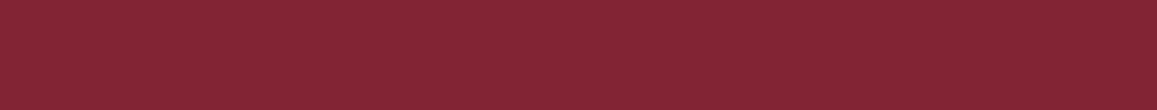 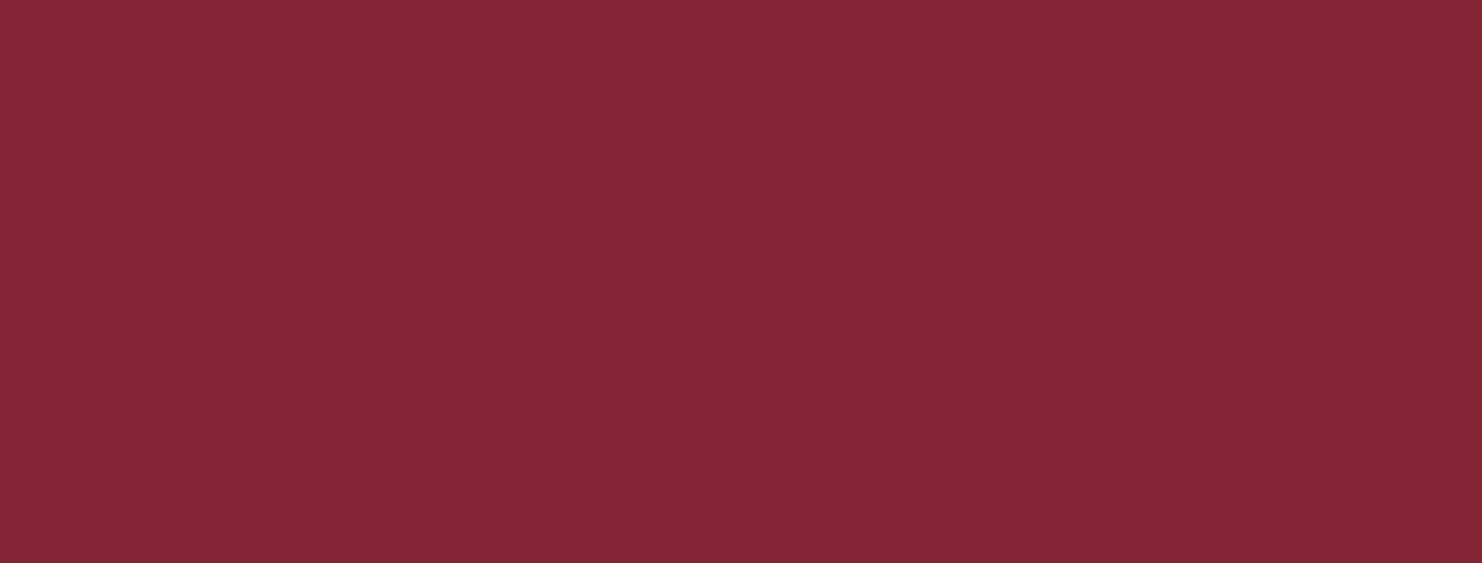 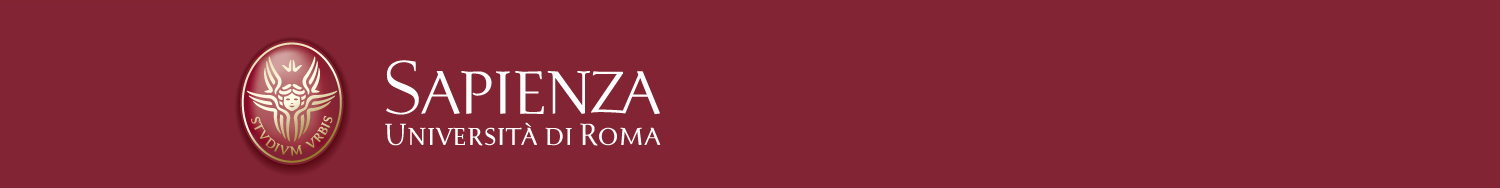 LEZIONE 6 a MORBO DI PARKINSON
INFERMIERISTICA DELLE CRONICITA’ E DISABILITA’

Docente Prof.ssa Carla Zenobi
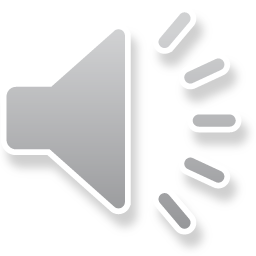 MORBO DI PARKINSON
Malattia neurodegenerativa a decorso lento, progressiva, con compromissione del movimento.

 Insorge prevalentemente oltre i 50 anni, ma ci sono casi di esordio precoce. 

E’ associato a una riduzione dei livelli di dopamina dovuta alla distruzione delle cellule neuronali pigmentarie nella sostanza nera dei gangli della base del cervello. 

Le cause sono sconosciute, ma sono stati individuati alcuni fattori di rischio:
Genetica
Arteriosclerosi
Accumulo di ossigeno nei radicali liberi
Infezioni virali
Traumi cranici
Utilizzo prolungato di antipsicotici
Esposizioni ambientali

La sintomatologia compare quando sono compromessi più del 60% dei neuroni  pigmentari e i livelli di dopamina striata diminuiscono dell’80%.
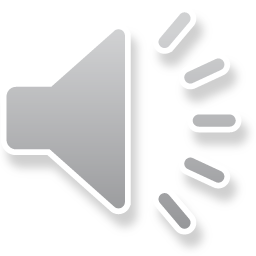 MORBO DI PARKINSON
Pagina 2
Manifestazioni cliniche.

Tremore. E’ lento e unilaterale, caratteristico a riposo, scompare con il movimento deciso, e si aggrava quando cammina, si concentra o è ansiosa.

Rigidità. Il movimento passivo di un arto può determinare l’incremento di movimenti a scatto. La rigidità dell’arto passivo aumenta quando l’altro è attivo. Spesso è presente anche rigidità del collo e della spalla.

Bradicinesia. La persona impiega molto tempo per compiere le normali attività ed ha difficoltà a iniziare i movimenti. L’ipocinesia è una transitoria incapacità di compiere i movimenti attivi, ed è accompagnata da trascinamento. Il volto perde espressione e compare disfonia

Questi sintomi possono essere accompagnati da depressione, demenza, disturbi del sonno. Rischio di infezioni del tratto respiratorio e urinario, rischio di cadute e lesioni cutanee.
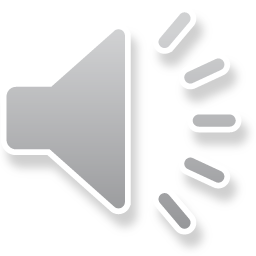 MORBO DI PARKINSON
18/03/2020
Pagina 3
Accertamento diagnostico. 
Attualmente la malattia è diagnosticata clinicamente, attraverso la storia del paziente e la presenza di almeno due dei segni caratteristici: tremore, rigidità muscolare e bradicinesia, attraverso un attento esame neurologico e la risposta alla terapia farmacologica

Terapia farmacologica. 
I farmaci antiparkinsoniani  (levodopa e carbidopa)agiscono: 
aumentando l’attività dopaminergica striata; 
riducendo l’eccessiva influenza degli stimolatori colinergici neuronali del tratto extrapiramidale; 
agendo sulle vie dei neurotrasmettitori rispetto alle vie dopaminergiche. 
A lungo andare i benefici diminuiscono e aumentano gli effetti collaterali (confusione, agitazione, depressione, disturbi del sonno, discinesia). 
I farmaci anticolinergici sono efficaci per il controllo del tremore e della rigidità. 
Gli antagonisti della dopamina vengono somministrati in associazione con gli antiparkinsoniani, quando questi perdono efficacia. 
Gli inibitori delle monoaminossidasi inibiscono l’abbassamento della dopamina e si ritiene possano rallentare la progressione della malattia. 
Gli antidepressivi triciclici vengono  somministrati per alleviare la depressione di questi soggetti
gli antistaminici hanno effetto anticolinergico e sedativo e possono ridurre i tremori
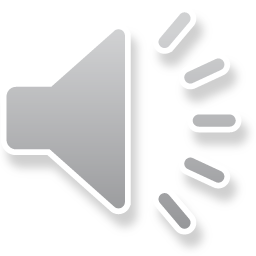 MORBO DI PARKINSON
18/03/2020
Pagina 4
Trattamento chirurgico.
 Ha lo scopo di ridurre il tremore, la rigidità e la discinesia, ma non di modificare il decorso della malattia.
 Vengono candidati i pazienti con Parkinson idiopatico e che hanno raggiunto la dose massima di farmaco.
 Vengono effettuate pallidotomia o talamotomia con tecnica stereotassica, allo scopo di interrompere la conduzione nervosa che genera il tremore. 
Un altro tipo di pratica è l’impianto di stimolatore cerebrale profonda: un elettrodo viene posizionato sul talamo e collegato ad un generatore di impulsi impiantato in una tasca nel sottocute. L’elettrodo blocca la conduzione nervosa che genera il tremore. 
La procedura chirurgica può avere delle complicanze.
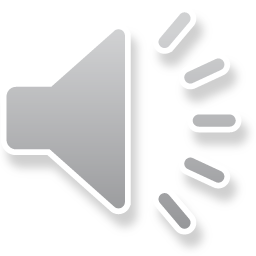 MORBO DI PARKINSON
18/03/2020
Pagina 5